1
Анатомія та фізіологія собак. ЗМ-1.
Екстер’єр собак

 Екстер’єр, як сукупність характерних ознак собаки.
Статі собак.
Конституція, як сукупність морфо-фізіологічних та господарських ознак та властивостей тварин.
Типи конституції собак.
Кондиції собак.
Основні поняття: інтер’єр, екстер’єр, стать, конституція, кондиція.
2
Анатомія та фізіологія собак. ЗМ-1. Лекція 2. Екстер’єр собак.
Екстер'єр
загальний
міцність кістяка, мускулатури, спини, розвиненість грудної клітки, правильність постава та будови кінцівок тощо
за окремими частинами
особливості пропорцій корпусу, форми голови, вух, хвоста та інших ознак
3
Анатомія та фізіологія собак. ЗМ-1. Лекція 2. Екстер’єр собак.
1 - голова; 2 - морда (щіпець); 3 - спинка носу; 4 - мочка носу; 5 - перехід від лоба до морди (перелом); 6 - лоб; 7 - потиличний виступ; 8 - губи; 9 - брилі; 10 - вухо; 11 - око; 12 - щелепи; 13 - шия; 14 - гребінь шиї; 15 - горло; 16 - місце, де може бути підвіс; 17 - місце, де може бути підгруддя; 18 - тулуб; 19 - загривок; 20 - спина; 21 - поперек; 22 - круп; 23 - крижа; 24 - сідничні горби; 25 - пах; 26 - живіт; 27 - підрив; 28 - плече; 29 - лікоть; З0 - пердпліччя; 31 - зап'ясток; 32 - п'ясть; 33 - передня лапа; 34 - стегно; 35 - коліно; 36 - гомілка; 37 - скакальний суглоб; 38 - п’ята; 39 - плесно; 40 - задня лапа; 41 – хвіст
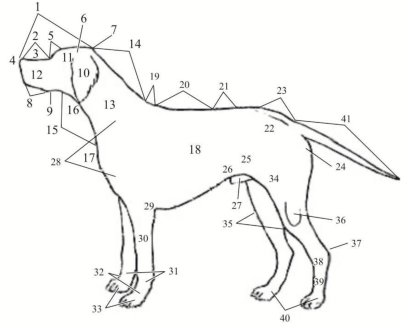 Рисунок 1. –– Статі собак
4
Анатомія та фізіологія собак. ЗМ-1. Лекція 2. Екстер’єр собак.
Класифікація типів конституції 
4 типи за П.Н. Кулешовим:
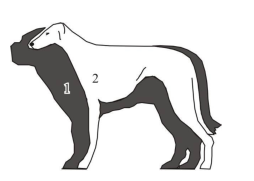 Сухий (на рис- 2);
Грубий;
Ніжний;
Рихлий (сирий) (на рис - 1).
5. Міцний (за М.Ф. Івановим).
Рис.2 Крайні типи конституції собаки).
5
Анатомія та фізіологія собак. ЗМ-1. Лекція 2. Екстер’єр собак.
Кондиції собак:
Заводська або племінна;
Жирна;
Ніжний;
Робоча;
5. Тренувальна;
6. Виставкова.
5
Анатомія та фізіологія собак. ЗМ-1. Лекція 2. Екстер’єр собак.
ДЯКУЮ ЗА УВАГУ!